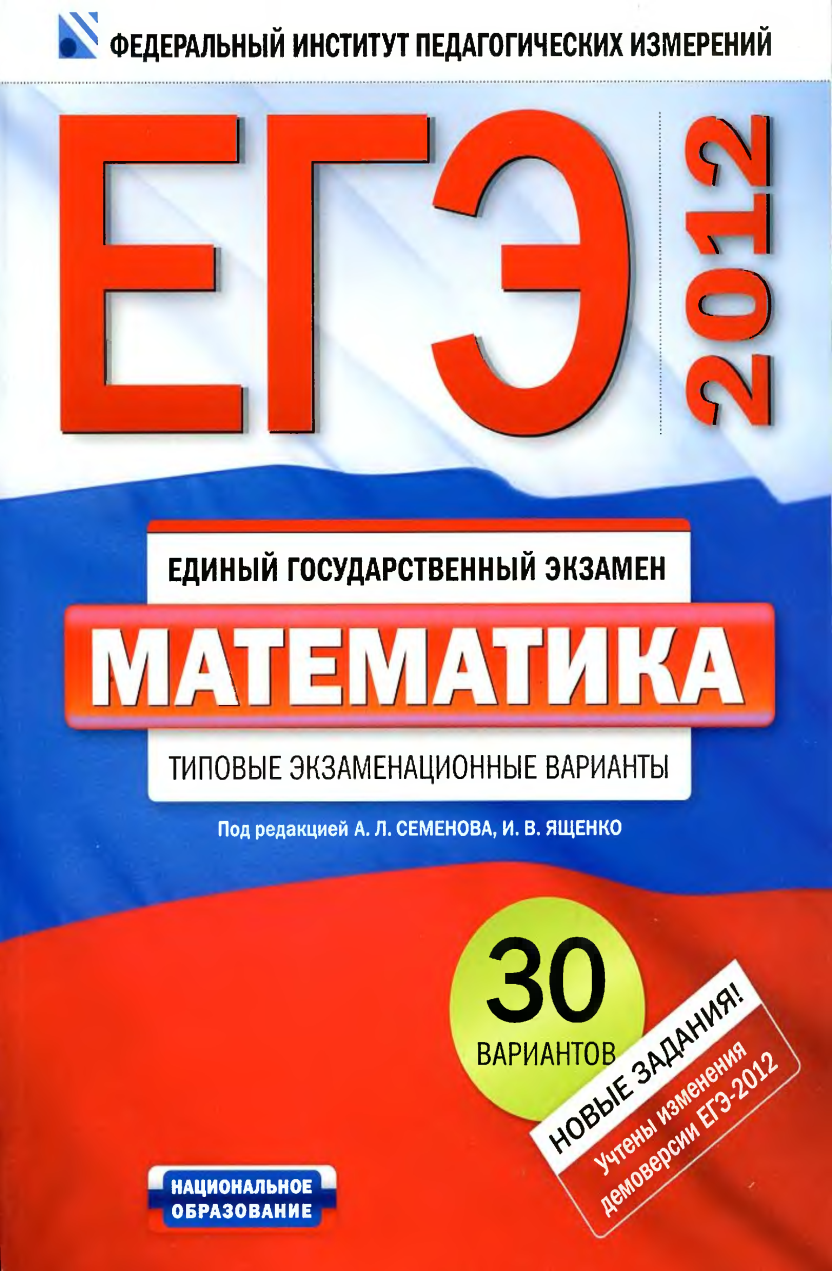 Тренинговая работа №3
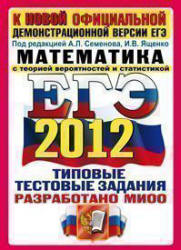 Работа учителя математики 
Моисеевой Нины Ивановны
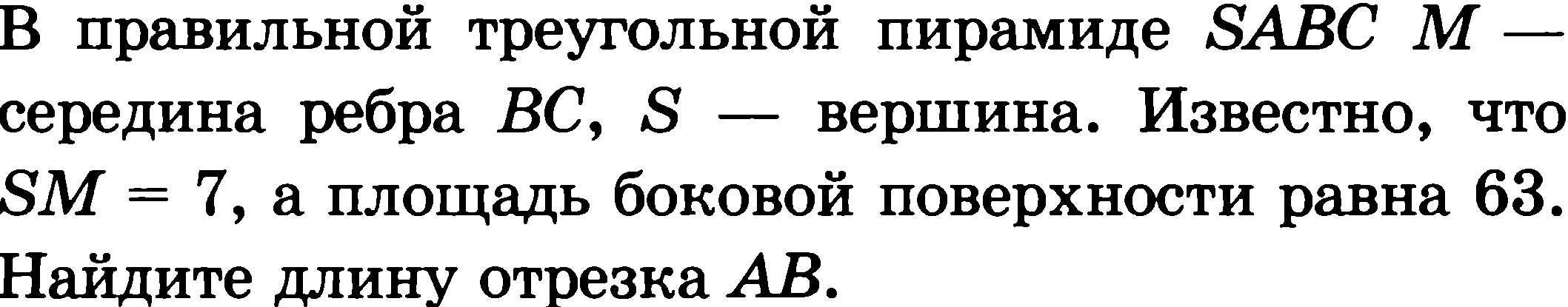 В9
Правильная пирамида  -  пирамида,  у которой в основании лежит правильный  n-угольник, а вершина пирамиды проектируется в центр этого n-угольника.
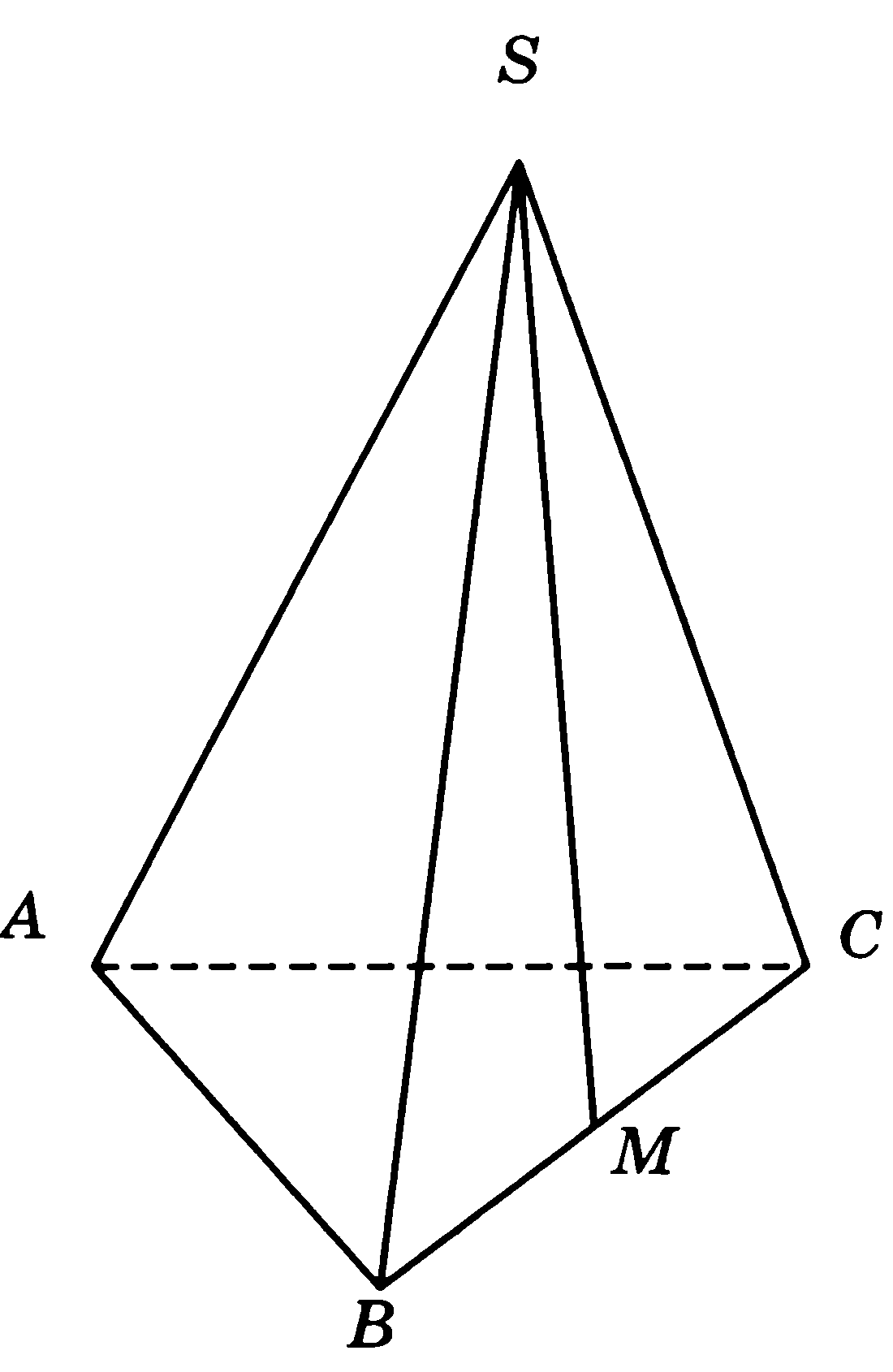 где а - апофема
По условию апофема равна 7
Sбок = 63
9
7
2
Р = 18
В основании лежит равносторонний треугольника
18 : 3 = 6;
АВ = 6
Ответ: 6
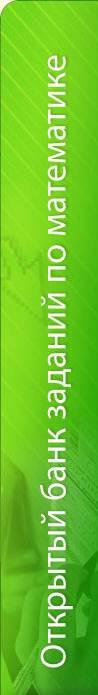 3
d = 3
Sбок. = 2 π R H = π d H
12π
Sбок. =  12π
Sбок. = π d H
12 π  =  π 3 H
12  =  3 H
H = 4
Ответ: 4
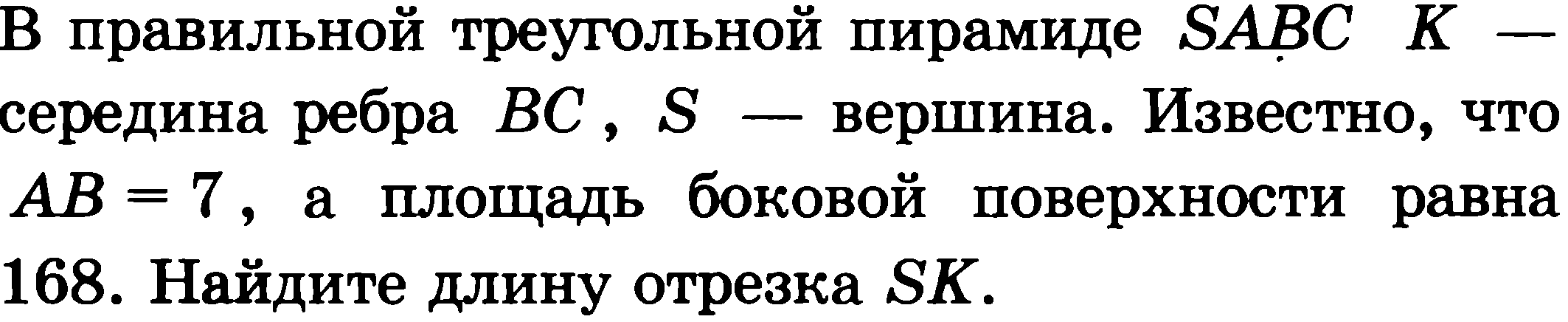 B9
Все боковые ребра правильной пирамиды равны, а боковые грани  являются равнобедренными треугольниками
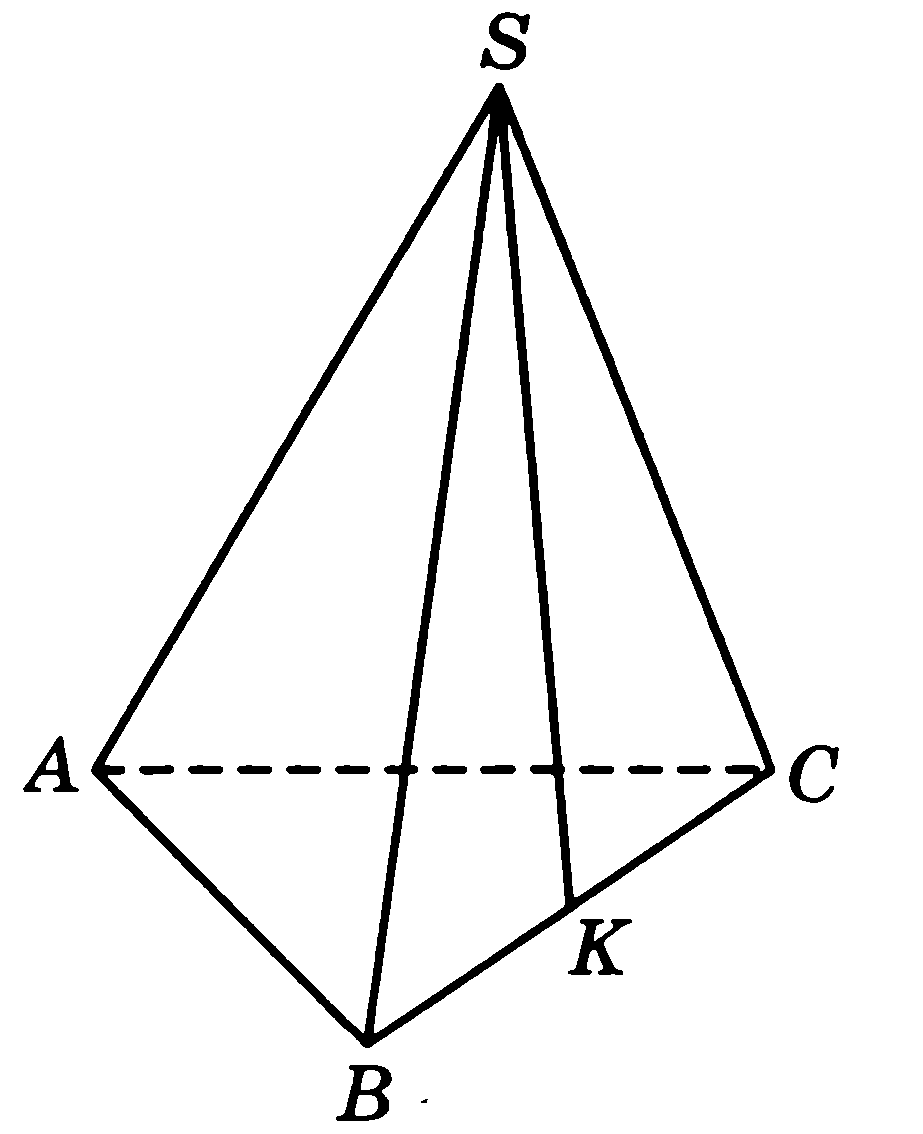 Площадь боковой поверхности равна  3·SΔSBC
В основании лежит  правильный треугольник, у которого все стороны равны 7
7
Можно воспользоваться формулой:
7
Ответ: 16
В9
Гранью параллелепипеда является ромб со стороной 1 и острым углом 60˚ . Одно из ребер параллелепипеда составляет с этой гранью угол в 60˚ и равно 3 . Найдите объём параллелепипеда.
V = Sоснов  · Н
B′
1
1
C′
а
·
в
·
Sin
α
Sоснов =
1
1
A′
60˚
60˚
D′
Найдем высоту параллелепипеда из ∆ ANA′
3
H
В
С
А
N
Итак:
V
=
Sоснов
·
Н
D
60˚
Ответ: 2,25
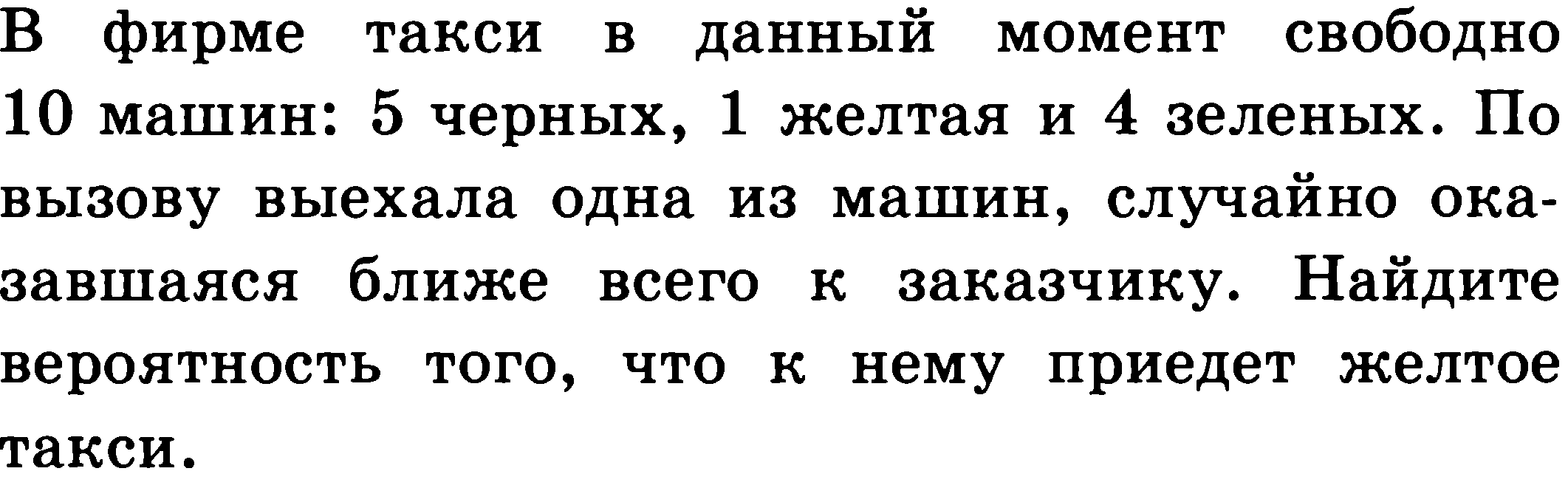 В10
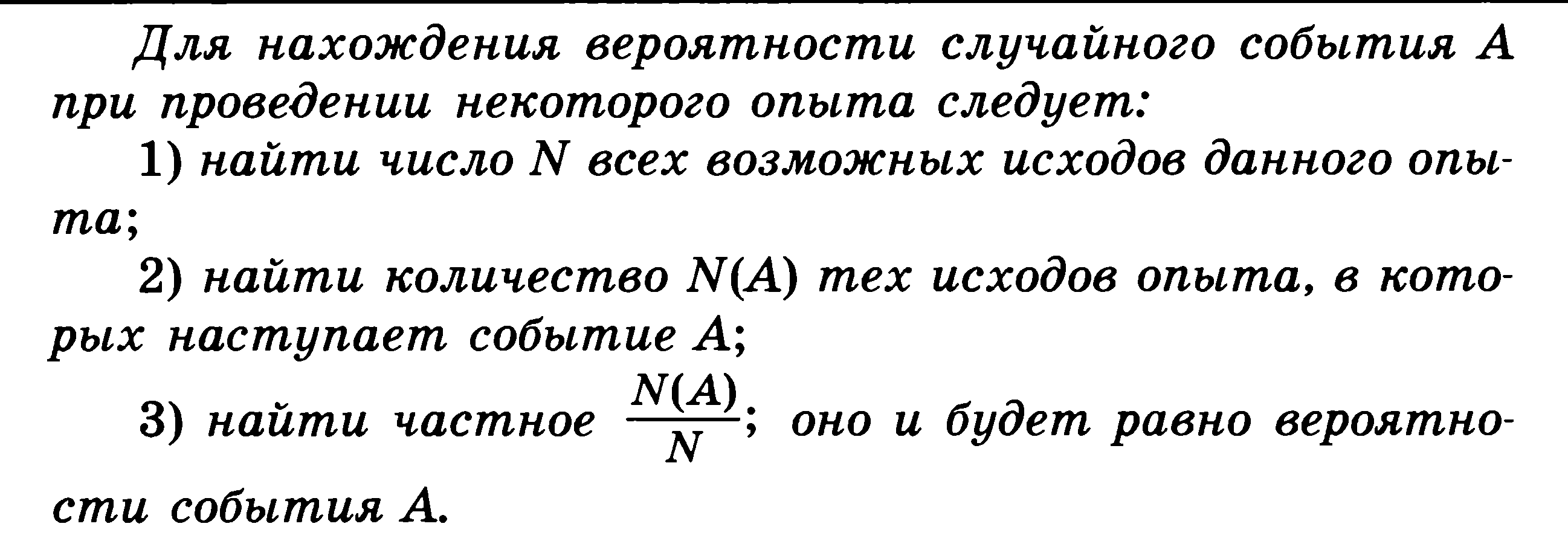 Число всех возможных исходов – это N = 10 (все свободных машин).
Число благоприятных исходов – это  N(A) = 1 (по вызову придет желтое такси).
Вероятность находим, как отношение благоприятных исходов эксперимента   N(A) = 1  к числу всех возможных исходов   N = 10.
Ответ: 0,1
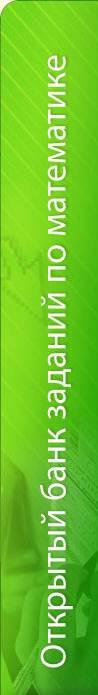 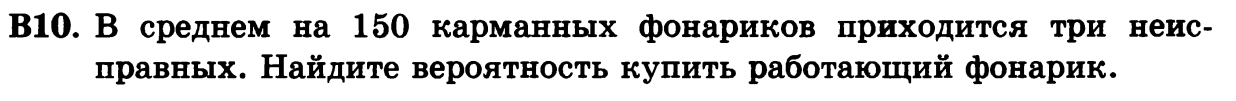 Всего 150 возможных исходов.
Благоприятен исход, когда купленный фонарик  окажется исправным.
Таких  благоприятных  исходов  150 – 3 = 147.
Находи   вероятность,
как  отношение  благоприятных исходов  147 к числу всех возможных 
                                                       исходов 150.
147/150 = 0,98
Ответ: 0,98
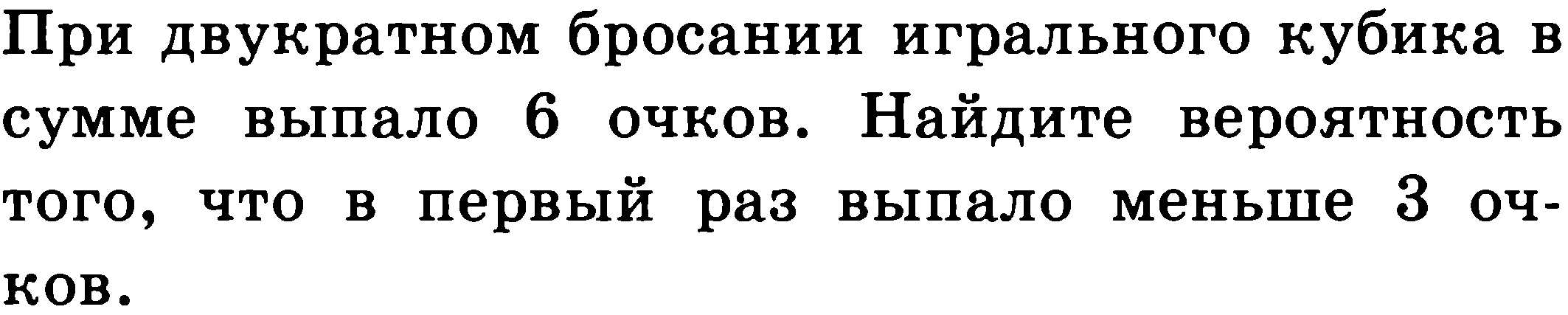 B10
При двукратном бросания игрального  кубика может выпасть:
(5,1); (1,5); (2,4); (4,2); (3,3)
Итак : число всех возможных исходов -5
Число благоприятных исходов -2 :
1 бросок – выпало 1очко,  или  1 бросок – выпал 2 очка.
Найдем отношение благоприятных исходов эксперимента 2
к числу всех возможных исходов  5
Ответ: 0,4
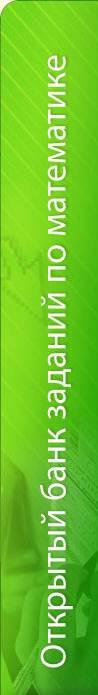 Объемы подобных многогранников относятся как кубы 
сходственных линейных элементов  многогранников.
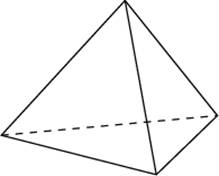 а
а
Н
а
а
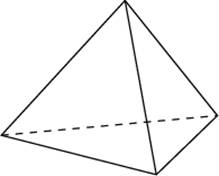 От перестановки  мест  сомножителей
произведение не меняется.
3а
3а
3Н
3а
Ответ: 54
3а
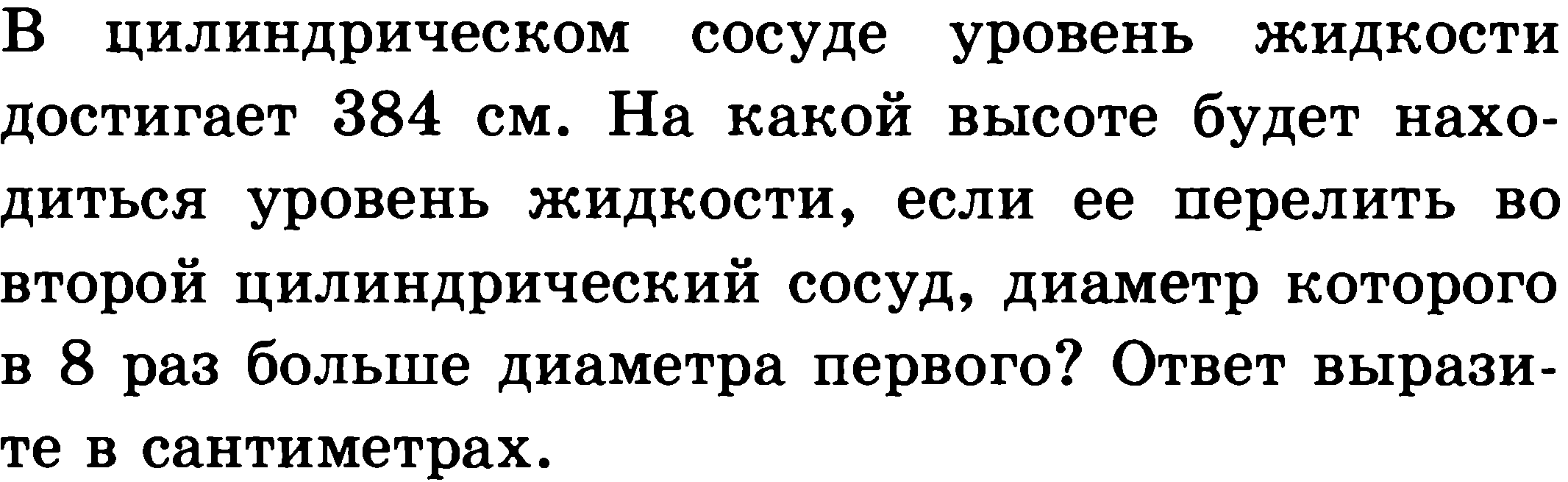 B11
Объем цилиндра равен произведению площади основания на высоту:
V = S осн⋅h
Т.к. при переливании объем воды не изменяется, то имеем:  S осн⋅h=const.
Это значит, что Sоснования  и высота связаны обратно пропорциональной зависимостью:
во сколько раз увеличивается площадь основания, во столько же раз
d
уменьшается высота воды в сосуде.
Основание цилиндра - круг, 
площадь которого вычисляется:
8d
82
S=π⋅r2
384см
Если диаметр цилиндра 
увеличился в 8 раз,
Тогда площадь основания увеличилась в 64 раз.
то и радиус увеличился в 8 раз.
Высота при этом уменьшилась в 64 раз и стала
Ответ: 6
384:64=6(см)
В11
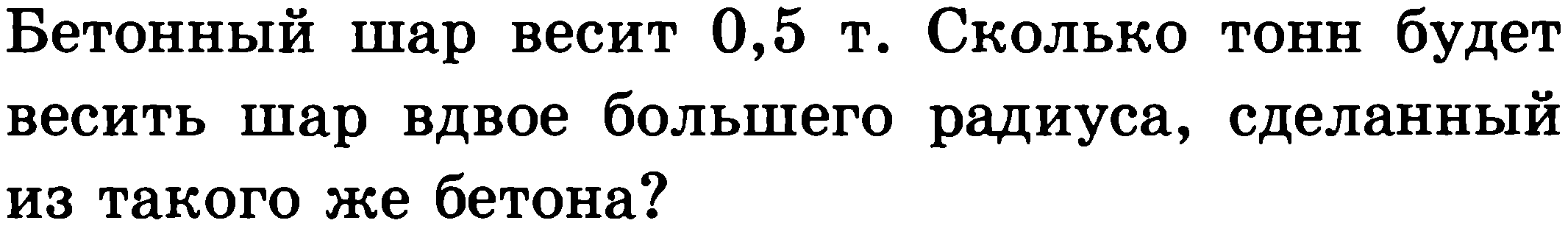 1) Т.к. объем шара прямо пропорционален  кубу  радиуса,
то при увеличении радиуса в 2 раза объем шара увеличится
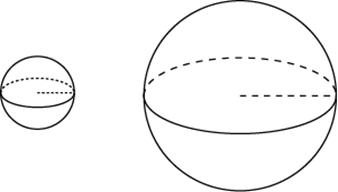 R1
R2
Следовательно, вес шара тоже увеличится в 8 раз.
0,5⋅8=4
2)
P=mg ;   m=ρV ;
От перестановки мест сомножителей 
произведение не меняется
Ответ: 4
В основании прямой призмы лежит квадрат со стороной 
3. Боковые ребра равны        .    Найдите объем цилиндра, 
описанного около этой призмы.
В11
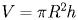 3
3
Диагональ квадрата  можно найти по теореме Пифагора:
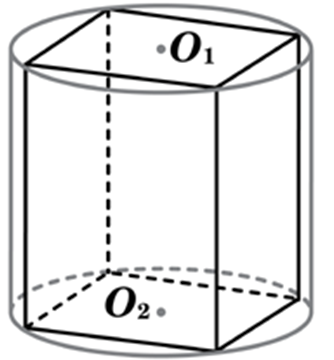 R
Найдем площадь основания цилиндра
Sоснов = π·R2
3
R
3
R
Ответ:  18
В11
В конус, угол между образующей которого и основанием равен 60˚ , вписан шар. Найдите объем конуса, если объем шара равен 14.
S
=
·
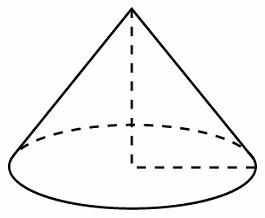 ∆ АSB – равносторонний  (SA=SB,  ∟A=60˚)
SO – высота и медиана. Точка N – центр шара и точка пересечения всех медиан в равносторонним треугольнике АSВ
N
B
r
Точка N делит медиану SО в отношении 2:1 (считая от вершины)
60˚
O
Итак NО = r = ⅓ SО, т.е. радиус вписанной окружности в равносторонний треугольник  равен ⅓ от высоты треугольника
R
A
АО = R ,  следовательно  АВ = 2 R.
Ответ: 31,5